Counting by DeclarerPodle R.Pavlickawww.rpbridge.net
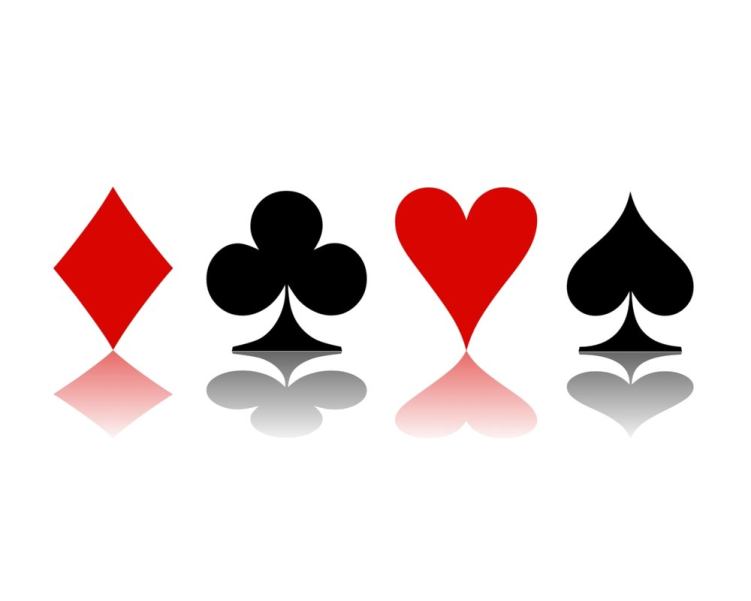 Counting by Declarer
PRABRA - Kurz pro pokročilé - (c) V.Nulíček
2
Rozdání 1
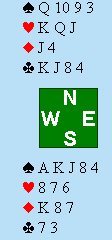 Závazek: 4 piky (S)
Výnos: srdcová dvojka

E bere výnos esem srdcovým a vrací dvojku károvou
Jak budete sehrávat?
Counting by Declarer
PRABRA - Kurz pro pokročilé - (c) V.Nulíček
3
Rozdání 1
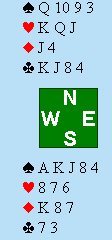 Nenechte se zmást vrácením kára
Nepředpokládejte, že E vám chce přidat šanci tím, že by vynesl od dámy, hrajte tak, jako byste si kára rozehrával sám – dejte krále
Jak rozehrajete trefy – E v dražbě pasoval a už ukázal dvě esa, hrajte na eso trefové u W (i když to není 100%)
Counting by Declarer
PRABRA - Kurz pro pokročilé - (c) V.Nulíček
4
Rozdání 1
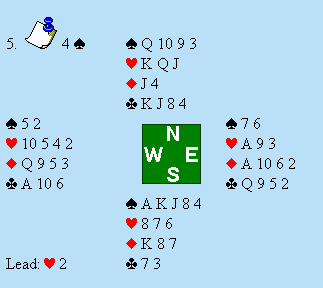 Counting by Declarer
PRABRA - Kurz pro pokročilé - (c) V.Nulíček
5
Rozdání 2
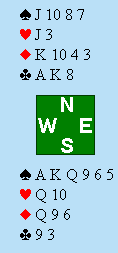 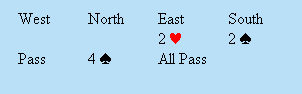 W vynáší srdcovou dvojku, E bere králem, stahuje eso a vynáší trumf
Jak budete sehrávat?
Counting by Declarer
PRABRA - Kurz pro pokročilé - (c) V.Nulíček
6
Rozdání 2
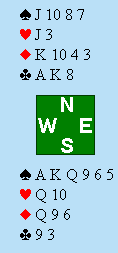 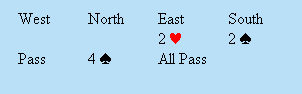 Dotrumfujte – E měl singl trumf, W dva trumfy
Zahrajte AK v trefech, oba soupeři přiznali, na třetí tref E odhazuje srdce, přebíjíte v ruce
Jak rozehrajete kára?
Counting by Declarer
PRABRA - Kurz pro pokročilé - (c) V.Nulíček
7
Rozdání 2
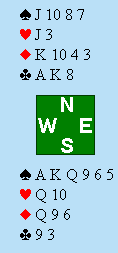 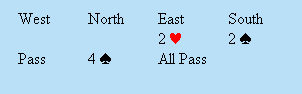 Měli byste již mít jasno o rozloze – E měl šest srdcí, singl pik a dva trefy, má tedy čtyři kára a W pouze dva
Eso kárové má jistě W, E by nezahájil blokem s AK v srdcích a esem károvým
Hrajte káro ke králi a následně malé káro do devítky
Counting by Declarer
PRABRA - Kurz pro pokročilé - (c) V.Nulíček
8
Rozdání 2
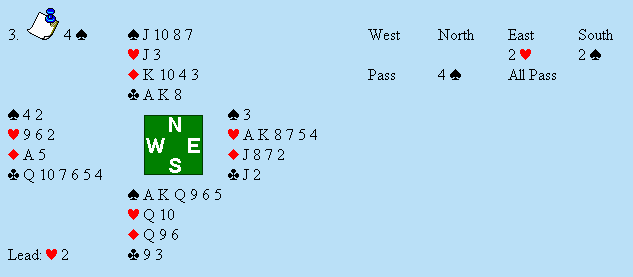 Counting by Declarer
PRABRA - Kurz pro pokročilé - (c) V.Nulíček
9
Rozdání 3
Závazek: 4 piky (S)
Výnos: trefová dáma

Výnos berete esem a hrajete dámu srdcovou
Pokud by měl W krále, možná by dámu pokryl
Berete esem a hrajete desítku pikovou, E dává dámu, berete esem, W přidává malou
Jak budete pokračovat?
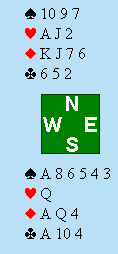 Counting by Declarer
PRABRA - Kurz pro pokročilé - (c) V.Nulíček
10
Rozdání 3
V zásadě máte dvě šance
Dělení piků 2-2, zahrajete trumf a odevzdáte jen trumf a dva trefy
Dělení kár 3-3, pak odhodíte na čtvrté kolo kár tref a odevzdáte jeden tref a dva trumfy
Teoreticky je větší šance na dělení trumfů
Můžete ale zkusit malý trik
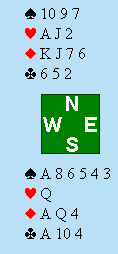 Counting by Declarer
PRABRA - Kurz pro pokročilé - (c) V.Nulíček
11
Rozdání 3
Zahrajte dámu károvou
Obránci nebudou vědět, že máte eso a pravděpodobně si navzájem namarkují počet v kárech, abyste nevypracovali kárový odhoz
Můžete se následně rozhodnout podle této marky.
P.S. Dobří obránci se možná zarazí, proč jste napřed hráli srdce a zbavili se srdcového vstupu na stůl?
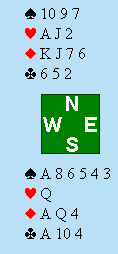 Counting by Declarer
PRABRA - Kurz pro pokročilé - (c) V.Nulíček
12
Rozdání 3
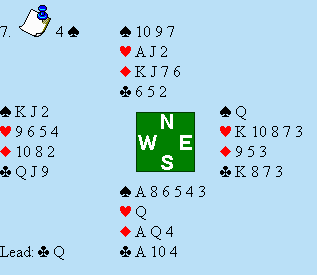 Counting by Declarer
PRABRA - Kurz pro pokročilé - (c) V.Nulíček
13
Rozdání 4
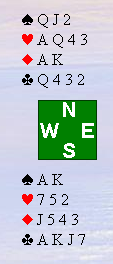 Závazek: 6NT (S)
Výnos: piková desítka

Berete esem v ruce
Jak budete sehrávat?
Counting by Declarer
PRABRA - Kurz pro pokročilé - (c) V.Nulíček
14
Rozdání 4
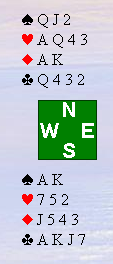 Spočtěte si zdvihy
3 + 1 + 2 + 4 = 10
Kde najdete chybějící dva zdvihy?
Je zřejmé, že budete potřebovat sedící srdcový impas
Dvanáctý zdvih vám může přinést dělení srdcí nebo srdco-kárový skvíz
Counting by Declarer
PRABRA - Kurz pro pokročilé - (c) V.Nulíček
15
Rozdání 4
Určitě budete muset pustit srdcový zdvih
Pokud ale zahrajete srdcový impas a po něm teprve propustíte srdce, obránci vám zahrají srdce potřetí a tím vám zruší komunikaci pro ev. skvíz
Řešením je propustit srdce co nejdříve, třeba hned ve druhém zdvihu
Vezmete další zdvih, odblokujete AK v kárech a hrajete vysoké piky a trefy, tak abyste skončili v ruce
Skvíz bude automaticky fungovat proti libovolnému obránci
Na stole máte srdcové eso jako vstup k srdcové hrozbě
V ruce máte kárového kluka
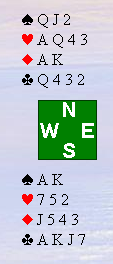 Counting by Declarer
PRABRA - Kurz pro pokročilé - (c) V.Nulíček
16
Rozdání 4
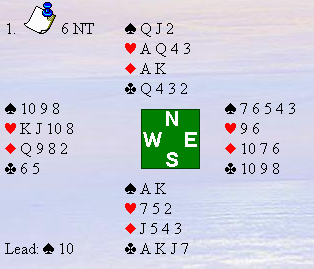